Kiến thức bản địa – Một nguồn lực giúp giảm thiểu rủi ro thiên tai và thích ứng với biến đổi khí hậu ở Bắc Trung bộ Việt Nam
Trình bày
	PGS. TS. Lưu Bích Ngọc
	PGS.TS. Ole Bruun
Bối cảnh
Từ những năm 60, nhiều học giả quốc tế đã nhấn mạnh giá trị của kiến thức bản địa/kiến thức địa phương trong:

* bảo vệ sinh kế của những cộng đồng và nhóm yếu thế
* tìm ra những giải pháp cho các vấn đề phát triển dựa trên các các kinh nghiệm địa phương
* tập trung vào các điều kiện địa phương và các nhu cầu địa phương trong phát triển
* khuyến khích sự tham gia của người dân địa phương trong các dự án phát triển
* Thích ứng với nguy cơ của biến đổi thời tiết, khí hậu
 
Các tổ chức quốc tế đã đưa ra những thực hành tốt nhất về lồng ghép kiến thức bản địa bất cứ khi nào thích hợp
Kiến thức bản địa ở Việt Nam
Với các nhà nghiên cứu Việt Nam, các vấn đề về biến đổi khí hậy và môi trường cũng đã đặt ra đòi hỏi cần một đánh giá về kiến thức bản địa, ví dụ như:

* các phương pháp canh tác trên các vùng đất cao truyền thống
* bản vệ và quản lý rừng và các sản vật
* tái trồng rừng ngập mặn
* sản xuất các thực phẩm xanh và thực phẩm thay thế
* thích ứng với biến đổi khí hậu địa phương và giảm thiểu các nguy cơ thảm hoạ
 
Trong những năm gần đây,  các phương pháp tham dự và phát triển cộng đồng đã trở thành mục tiêu trong quá trình hoạch định chính sách của Nhà nước.
Thế nào là kiến thức bản địa ?
* nó gần như là sản phẩm duy nhất của một nền văn hoá và xã hội địa phương
* nó có thể tương phản với các kiến thức khoa học, kiến thức được truyền bá qua giáo dục chính thức
* nó được tích luỹ, duy trì và phát triển bởi người dân địa phương với những lịch sử đấu tranh/tương tác với môi trường thiên nhiên
* nó bao gồm những hiểu biết, những sự diễn đạt và những ý nghĩa hình thành nên một phức thể văn hoá và nhãn quan rộng lớn hơn
* nó biến đổi và mang tính chủ quan đối với sự sáng tạo bên trong cũng như nó tương tác với các nguồn lực bên ngoài
* nó có thể được sử dụng trong canh tác nông nghiệp, trong cất trữ lương thực, quản lý các nguồn tài nguyên, chăm sóc sức khoẻ và các hoạt động khác trong cộng đồng nông thôn
Kiến thức bản địa là vốn nhân lực
* bất kỳ kiến thức có giá trị nào cũng đóng góp vào nguồn vốn con người, được hiểu là một tập hợp lớn những kiến thức, khả năng, kỹ năng, kinh nghiệm và các sáng tạo
 
* bất kỳ một xã hội địa phương nào cũng chứa đựng trong nó những mảng kiến thức và tính hợp lý đại diện và song hành tổn tại cùng nhận thức và phản ánh nhận thức ( đa nguyên nhận thức)
 
* kiến thức địa phương đóng góp hình thành các kỹ năng nhận thực của người dân nông thôn theo cách thức kết hợp một mặt giữa kiến thức chuyên gia và việc hoạch định chính sách bên ngoài với mặt khác là những hiểu biết và hành động trong bối cảnh địa phương
Nhận thức của địa phương về sự phù hợp của kiến thức bản địa
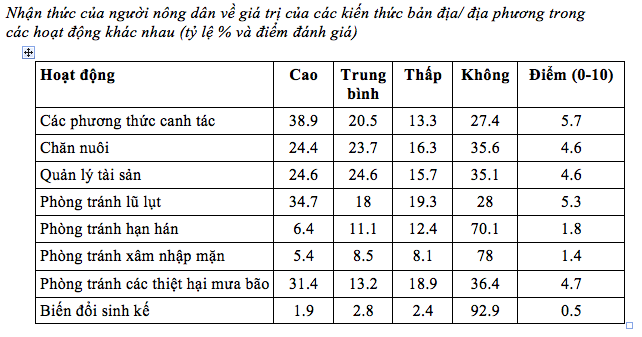 Kiến thức trong nông nghiệp
* Từ khi canh tác lúa nước theo kiểu Đông Á trở thành sinh kế chủ yếu của những làng quê này qua các thế hệ, người dân có một kho kiến thức sâu sắc về quá trình sinh trưởng của cây, chăm bón và khai thác các vật liệu hữu cơ
 
* Nó được đưa vào sử dụng trong trồng lúa và rau quả, chăn nuôi lợn, gà, và khai thác nguồn nước cho ruộng đồng, kênh mương để nuôi vịt và cá hoặc để thu các nguồn protein khác
 
* Sự tương tác giữa các kỹ thuật nông nghiệp địa phương và các kỹ thuật được nhà nước khuyến khích là một đặc trưng cơ bản của nông nghiệp Việt Nam. Hầu hết các hộ gia đình vẫn còn tìm thấy một loạt các kiến thức chung và kiến thức riêng,, được sử dụng để tận dụng tối đa các nguồn lực của họ và để giảm bớt căng thẳng trong cuộc sống trang trại
Chăn nuôi
* Các kỹ thuật truyền thống và những lời khuyên liên quan đến chăn nuôi và bảo vệ vật nuôi trong những điều kiện khắc nghiệt. Đặc biệt là trong các trận lũ, khi con người thường phải đấu tranh để tồn tại, bảo vệ vật nuôi cần những giải pháp đơn giản
 
* Các kỹ thuật đơn giản bao gồm việc xây dựng các nhà chòi để giúp cứu được những vật nuôi có giá trị nhất, chủ yếu là bò đực và bò cái, trong các trận lũ nghiêm trọng, và các chòi cho các vật nuôi nhỏ như gà, vịt
 
* Một số các kiến thức nhằm mục đích làm thế nào để giúp vật nuôi sống sót sau khi lũ lụt. Nhà vệ sinh bị tràn và nước bị ô nhiễm là một thách thức lớn cho cả con người và động vật; bắt buộc phải có những giải pháp để đảm bảo nước uống sạch và tránh nhiễm trùng. Người khôn ngoan sẽ giữ cho gà, vịt và động vật nhỏ trên các bè để tránh tiếp xúc với nước bị ô nhiễm, chỉ thả chúng ra sau khi lũ lụt đã rút hút và mặt đất đã được “rửa sạch” bằng trận mưa mới
Dự đoán thời tiết và lũ lụt
* Hàng trăm câu nói phổ biến và sự phong phú của những điềm báo mang tính kinh nghiệm truyền thống và phương pháp dự báo lũ lụt đã được tìm thấy.
* Các câu nói và kinh nghiệm đó cho thấy một cách tiếp cận toàn diện với thế giới tự nhiên mà có nhiều điểm chung với vũ trụ học và y học cổ truyền, phát triển xung quanh ý tưởng cơ bản là phẩm chất của vũ trụ lớn hơn được bao quanh trong mọi sinh vật sống.
* Một 'tương quan" hay "cộng hưởng" tư duy khiến người ta tìm kiếm những ngoại suy và dấu hiệu trong tất cả mọi thứ, chẳng hạn để tìm kiếm các thay đổi trong sự xuất hiện hay hành vi ở thực vật và động vật hoặc để tìm kiếm dấu hiệu trên bầu trời.
* Nhiều người đã sử dụng các dấu hiệu/ báo hiệu từ trái cây, mùa màng và các loại thảo mộc hoang dã xung quanh làng, bao gồm cả tre, cây chuối nước, cỏ gà, cỏ gừng, cây mít và vô số các loại thực vật khác. Các mối tương quan tương tự được tìm thấy trong các dấu hiệu liên quan đến côn trùng và động vật, xem hoạt động của chúng như là những dấu hiệu báo lũ lụt và thiên tai
Phòng tránh thiên tai
* Một khối lượng lớn kiến thức và các kỹ thuật địa phương liên quan đến việc bảo vệ con người, màu màng và tài sản trước các thiên tai như bão, lũ lụt bất thường, hạn hán và sâu bệnh. Đặc biệt, các tác động có khả năng tàn phá của bão và lũ lụt ở khu vực ven biển đã khiến người dân địa phương phải đề phòng và chuẩn bị cho mình cũng như cố gắng giảm thiểu các tác động.
 
* Các kỹ thuật xây dựng nhà truyền thống bao gồm việc làm thêm các gác xép hoặc nâng thêm một tầng áp mái nơi mà người ta có thể “rút lui” lên đó trong các trận lũ cao. Trần gỗ đơn giản hiện nay chủ yếu đã được thay thế bằng những gác xép bê tông được xây dựng trong những ngôi nhà theo phong cách hiện đại
 
* Đến mùa lũ, người dân cần phải chuẩn bị dự trữ thực phẩm, nước, nhiên liệu và thuốc men, và kinh nghiệm truyền thống khuyên bảo mọi người nên chuẩn bị từ tháng Bảy. Đóng gói tốt và sử dụng các loại bao bì thích hợp là rất cần thiết
Độ nhạy cảm với môi trường
* Tri thức bản địa cũng cung cấp cho người dân với ý thức mạnh mẽ về sự biến đổi môi trường và khí hậu.
* Một số ý kiến thú vị đã được thực hiện tiếp tục liên quan đến việc dự đoán lũ lụt theo cách truyền thống, ví dụ: “Người già biết những điều tốt nhất, về cơ bản thì họ đúng, nhưng bây giờ mùa mưa đến nhanh hơn nhiều so với trước đây! "
* Các loại lũ lụt và bão đã thay đổi đáng kể ở hầu hết các xã ven sông, và người dân địa phương thì đã quan sát rất chi tiết về việc thay đổi đó trong những đợt  thiên tai bão, lũ lụt và hạn hán. Họ trình bày những thách thức mới cho nông dân địa phương.
*Nhiều người dân địa phương cũng nhận thức sâu sắc về ảnh hưởng của rừng phòng hộ, thủy điện và hồ chứa xây dựng, xây dựng đê biển rộng lớn, hình thành các ao nuôi tôm quy mô lớn cần nước lợ, và vào những thời điểm nước có hại xâm nhập phải thực hiện quản lý
Biến đổi sinh kế
* Bảng trên cho thấy rằng những người có ít niềm tin vào kiến thức truyền thống khi nói đến sự thay đổi sinh kế. Điều này cho thấy nhận thức truyền thống, thay thế hoặc tiềm năng sinh kế đã tồn tại tại địa phương hoặc đã bị mai một hoặc chỉ đơn giản là không khả thi ngày hôm nay, một phần là do các điều kiện môi trường xấu đi.
 
*Một số hoạt động sinh kế truyền thống cũng như mới được tạo ra trên cơ sở kiến thức truyền thống được tìm thấy. Ví dụ, một số nông dân đã thành lập ao để nuôi rươi, mà đã trở nên phổ biến đối với người tiêu dùng do giá trị dinh dưỡng cao của họ và do đó mang lại một mức giá cao. Những người khác đang sản xuất rượu vang, trồng mía và các loại cây trồng đặc biệt khác, hoặc tham gia vào các nghề thủ công khác nhau.
 
* Một lý do quan trọng là chiến lược các hộ gia đình hiện nay hầu như chỉ hướng  tới các khu vực hiện đại và cách thông thường của sự thay đổi là từ nông nghiệp thành lao động di cư hoặc các doanh nghiệp nhỏ ở địa phương như thủ công mỹ nghệ, các quán hoặc nhà hàng, đó là nguồn tài chính khá hơn.
Phù hợp: ở cấp độ thực tiễn
* Ở cấp độ thực tiễn, kiến thức địa phương có thể được chia sẻ giữa các người dân trong làng về mặt tinh thần để bảo vệ cuộc sống của họ và cố gắng thực hiện các hoạt động kinh tế mới.
 
* Như một hệ quả của cuộc cải cách kinh tế, cả việc cung cấp sinh kế cơ bản và chịu trách nhiệm về thích ứng biến đổi khí hậu và giảm nhẹ rủi ro thiên tai đang bị đẩy trở lại vào các hộ gia đình cá nhân.
 
* Đặc biệt là phân khúc dân số dễ bị tổn thương nhất sẽ được hưởng lợi từ sự ủng hộ của các tổ chức phi nhà nước, trong đó có thể làm trung gian giữa địa phương và trung ương về mẫu tri thức và đồng thời thúc đẩy phát triển bắt nguồn từ ưu tiên tại địa phương. Đây có thể bao gồm các chương trình xã hội, kỹ thuật đơn giản cho nhà chống bão, bảo vệ cây trồng, các công cụ và tài sản, và thử nghiệm với cả sinh kế truyền thống và thay thế vì lợi ích của việc tìm kiếm các giải pháp thích hợp cho các vấn đề phức tạp.
Ở cấp độ tham gia
* Kiến thức địa phương được tạo ra dưới quan điểm địa phương về phát triển và có thể mang lại cho họ để chống đỡ lại những vấn đề lớn hơn trong xã, huyện. Hiện nay, 'cộng đồng' là yếu kém trong 'vốn xã hội' quan hệ nông thôn Việt Nam đang là thẳng đứng thay vì nằm ngang với các hiệu quả mà tổ chức địa phương xoay quanh mục tiêu giảm tổn thương và bảo vệ sinh kế bị yếu.
 
* Có một nhu cầu rõ ràng cho bên ngoài, các đối tác ngoài nhà nước hỗ trợ trong việc gia tăng liên kết xã hội và xây dựng các tổ chức hợp tác xã mới, đồng thời cung cấp một khuôn khổ phù hợp để ghi chép, đặt hàng, và phổ biến kiến thức địa phương.
 
* Các đối tác bên ngoài có thể tiếp tục làm việc với các phương tiện truyền thông địa phương và áp dụng công nghệ mới được số như sự tham gia Hệ thống thông tin (PIS) để cung cấp thông tin liên lạc và là đòn bẩy để kiến thức địa phương có thể tích hợp với các chương trình giáo dục giảm nhẹ rủi ro thiên tai phổ biến và đào tạo sinh kế.
Ở cấp độ chính sách
* Lồng ghép các kiến thức thay thế và kiến thức địa phương có thể đóng góp cho sự cân bằng tốt hơn giữa các ưu tiên phát triển của nhà nước và của địa phương. Phần lớn các công trình xây dựng cơ sở hạ tầng hiện nay có xu hướng nhằm đáp những quan tâm chiến lược của Chính phủ đối với các thành phố ven biển và phát triển khu công nghiệp cũng như tư duy khoa học và kỹ thuật quy mô lớn
 
* Tư duy hiện đại hoá và khoa học dường như làm hẹp đi tư duy quản lý rủi ro và môi trường theo các vấn đề địa – vật lý, đòi hỏi các giải pháp kỹ thuật, trong khi đó lại bỏ qua khả năng của những nguyên nhân gốc rế và các giải pháp mang tính chính trị - xã hội quan trọng tương tự như các giải pháp kỹ thuật
 
* Hàng loạt các kiến thức địa phương có thể phù hợp với sự thay đổi tập trung vào thích ứng biến đổi khí hậu và giảm nhẹ rủi ro thiên tai tại Việt Nam, trong đó các nguồn gốc xã hội của các thiên tai được thừa nhận một cách rõ ràng hơn, do đó nó cũng mang đến những chính sách phù hợp hơn với cả kiến thức địa phương lẫn các tranh luận quốc tế trong lĩnh vực này
Trân trọng cảm ơn!